A New Class of Policies for Multiresource Job Scheduling
Zhongrui (reads John-Ray) Chen1, Isaac Grosof2, Benjamin Berg1
1University of North Carolina at Chapel Hill, 2Northwestern University
Queueing Seminar at Northwestern University
Apr 8, 2025
1
A Wide Variety of Workloads Run in Data Centers
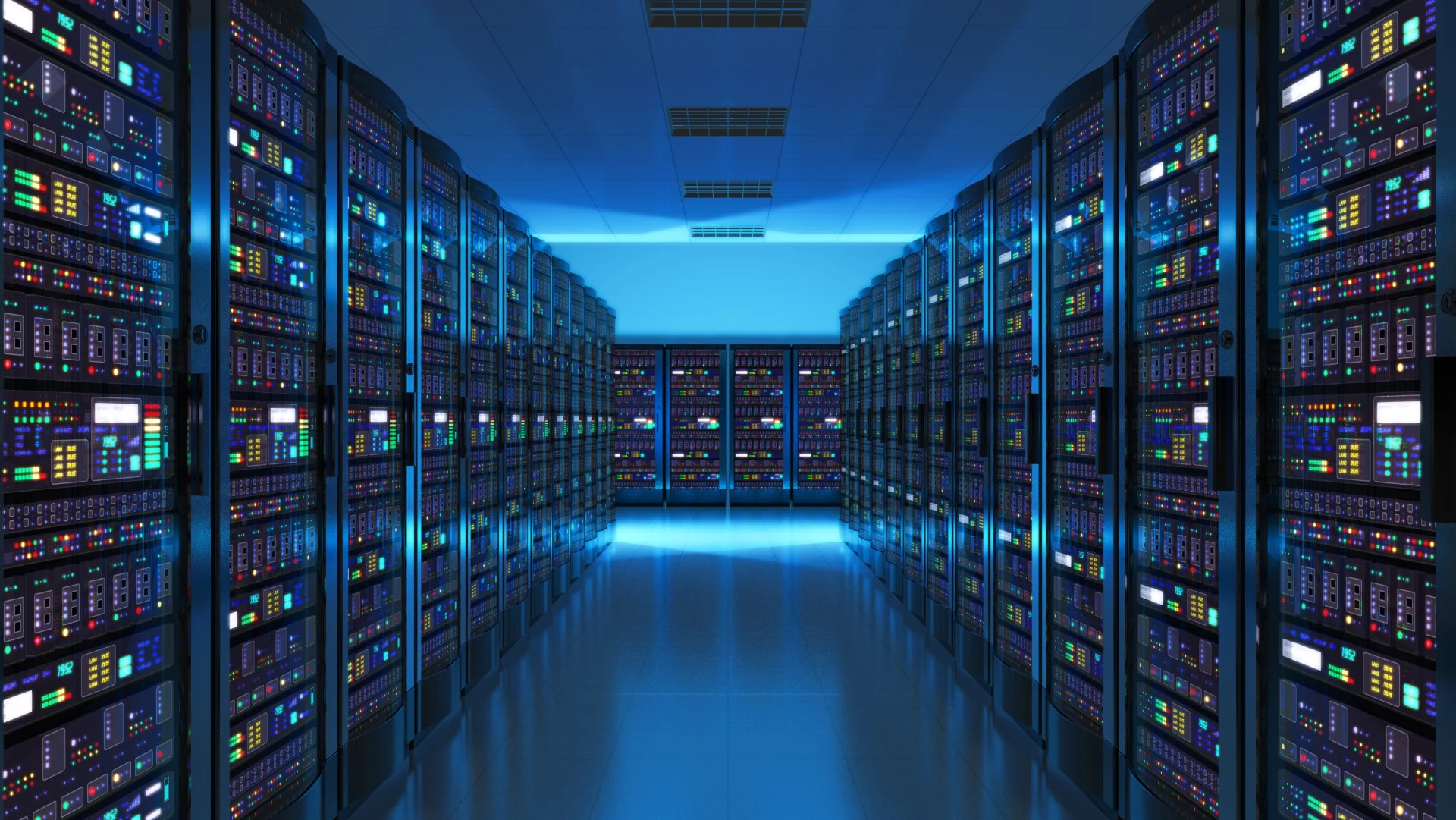 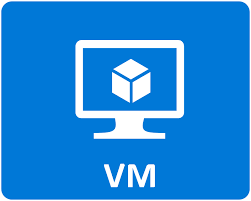 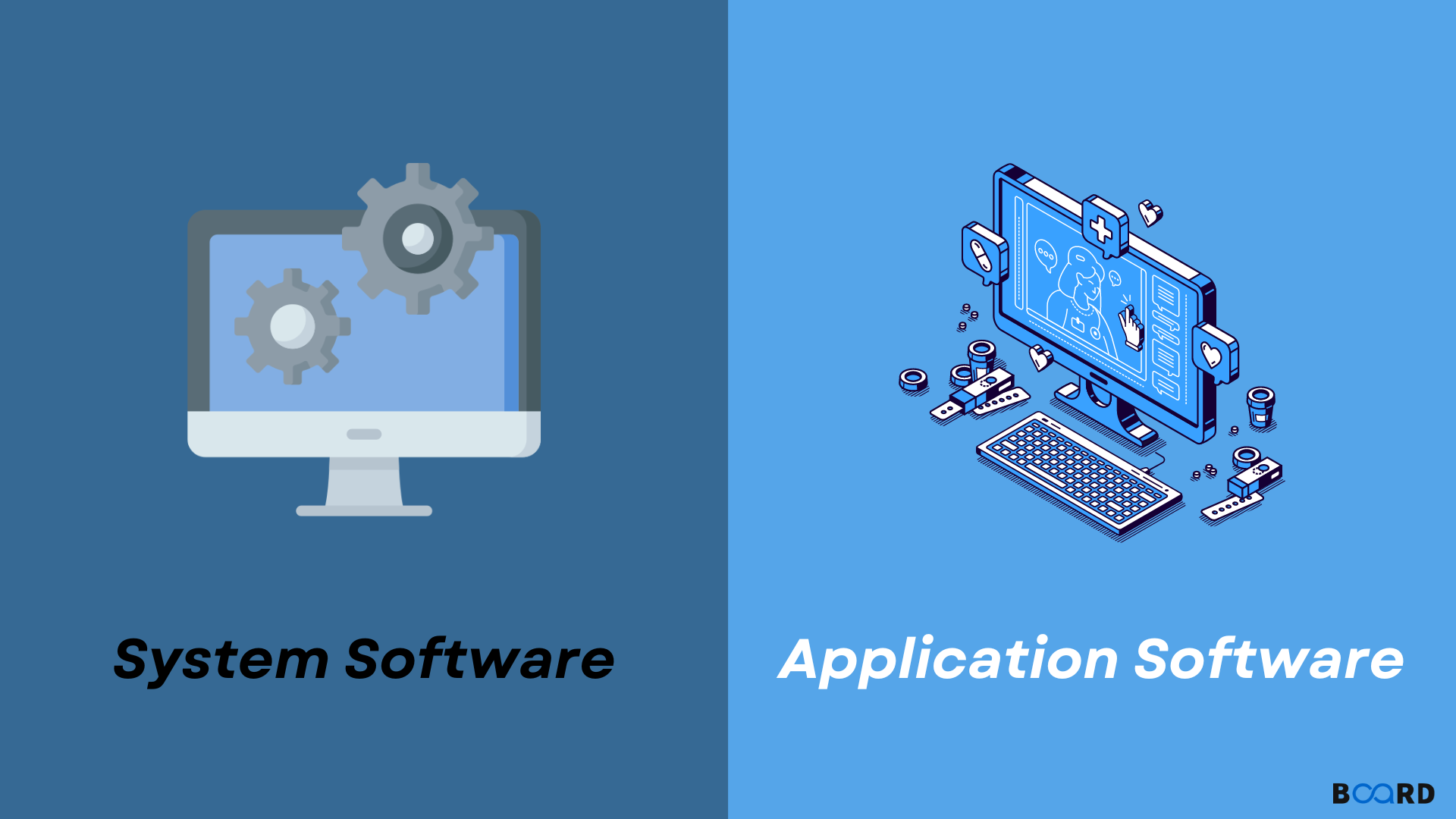 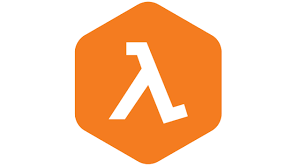 Cloud Instances (AWS, Azure, etc.)
Serverless
High Performance Computing (HPC)
How to schedule these workloads?
2
[Speaker Notes: In general, a wide variety of workloads like serverless applications, cloud instances and HPC runs in data centers.
However, these workloads have very different resource demands – as some are CPU-intensive, some are memory-intensive and some are disk-intensive.
In order to run a set of these jobs in parallel, a host server needs to have enough resources for all these jobs.
This raises the question of how can we schedule these workloads, that is, which jobs do we choose to run at every moment in time.]
Why is data center scheduling hard?
Example: CPU and memory
Data centers serve jobs that request multiple resources --- multiresource jobs
CPUs
Memory
Storage (Local / Disaggregated)
Hardware Accelerator
Networks
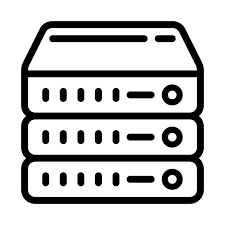 Job arrivals
CPU
0/4 cores
3/4 cores
4/4 cores
Memory
0/4 GBs
1/4 GBs
3/4 GBs
Does not fit
Wastage!
Must find allocations with low wastage!
1 core

2G
1 core

2G
3
3 cores

1G
[Speaker Notes: To get started, we first show that data center scheduling is hard.
Typically, data centers serves multiresource jobs that requests some CPU cores, some memory, some storage, hardware accelerations and even networks resources.
In this simple example where we only have CPU and memory, we assume the server has 4 cores of CPUs and 4 Gigs of RAM.
There may be some multiresource jobs arriving into the queue.
For instance, when this blue job and orange job arrives, we can serve those two jobs simultaneously because the server has enough resources.
When another orange job arrives, the server runs out of CPU cores therefore the job needs to sit in the queue and wait to be served.
After some time, the first orange job may complete and leave the system, therefore we can serve the blue job and the later arriving orange job in parallel.
(added) Note that we are idling 1Gig of memory by serving these two jobs.
This complicates the scheduling problem because the wastage makes the system not work-conserving.
In order to get the most out of the system, we need to limit the wastage by finding better allocations.
However, this is hard because minimizing wastage requires solving a complex binpacking problem continuously.

TODO:
Remove green jobs.
Out of CPU cores so it cannot run.



Intuitively, more wastage leads to underutilization of some resources, eventually serving fewer jobs during some time period.
With some other scheduling policies, we may be able to utilize the server better.

Orange job will sit in the queue and wait because the server is running out of resources.]
Our Multiresource Job Model
Type-1
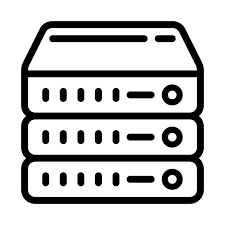 Type-2
CPU
Type-2
Type-1
Type-1
4/4 cores
Memory
3/4 GBs
1 core

2G
1 core

2G
4
3 cores

1G
[Speaker Notes: In our multiresource job model, we care about this response time T, which is the time from when as job arrives until it completes.
Note that the orange jobs share the same resource demands, hence we group the jobs into types by resource demands.
We assume that there are K types of jobs in the system.
We assume type-I jobs arrive according to a Poisson process with rate lambda_i.
We also define the service requirements of type-I jobs as S_i, which is (repeat).
We assume this is i.i.d. exponentially distributed with rate mu_i.
Earlier, we said the system has wastage, therefore it is not work conversing.
In this case, it is hard to even characterize the stability region, which is the set of cases such that mean response time is bounded.
The stability region depends on how wasteful we are on resources.
Hence, our goal is to design a policy that reduces wastage to maximize the stability region while giving analyasis on its mean response time E[T].]
How do we pack jobs of each type to run on a server?
Feasible schedule respects the server capacity for every resource.
A scheduling policy determines a feasible schedule at every moment in time.
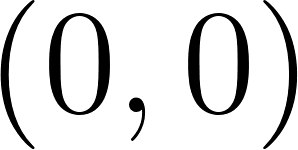 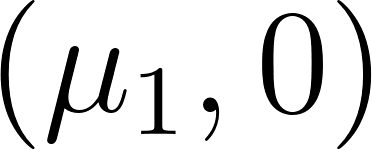 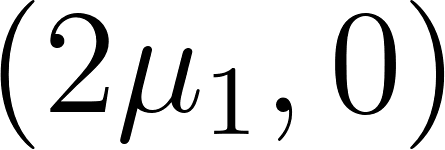 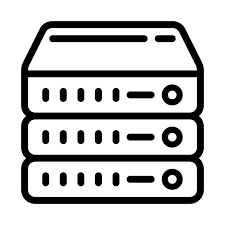 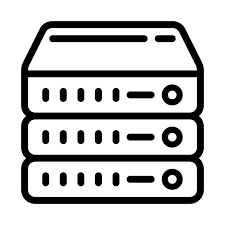 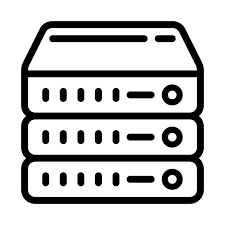 Example with 2 job types
0/4 cores
0/4 GBs
2 cores
1G
1 core
2G
Schedule 0: (0,0)
Schedule 1: (1,0)
Schedule 2: (2,0)
Schedule 4: (0,2)
Schedule 5: (0,1)
Schedule 3: (1,1)
Type-1 Jobs
Type-2 Jobs
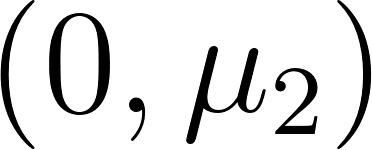 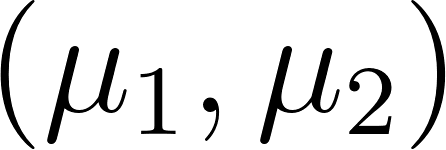 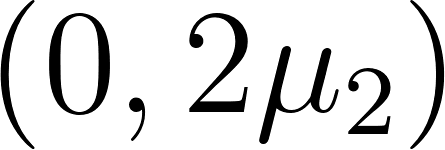 1/4 cores
2/4 cores
3/4 cores
4/4 cores
2/4 cores
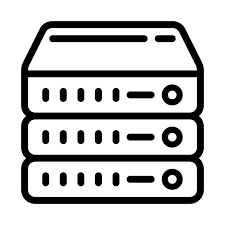 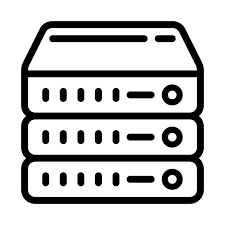 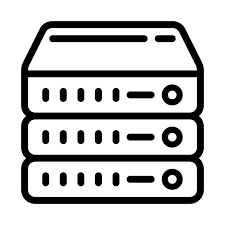 1/4 GBs
3/4 GBs
4/4 GBs
2/4 GBs
2/4 GBs
5
[Speaker Notes: To begin with, we need to understand what are the possible packings on a server.
We define a feasible schedule as a set of jobs that can run in parallel because they respect the server capacity for every resource.
Then, a scheduling policy determines a feasible schedule at every moment in time.
In this simple example where we only have two job types, we assume our server has 4 cores and 4Gigs of RAM.
Hence, here are all the feasible schedules.
As we vary the schedule over time, we can keep track of an instantaneous completion rate, that is how fast are we completing each type of jobs.If we take a look at schedule two, we shall see that when we choose to serve two type-1 jobs in parallel, they complete at a rate of 2 times mu_1 jobs per second.]
Prior Works on Multiresource Scheduling
[1] Maguluri et al., INFOCOM 2012, Stochastic models of load balancing and scheduling in cloud computing clusters
[2] Ghaderi et al., INFOCOM 2016, Randomized algorithms for scheduling VMs in the cloud
[3] Grosof et al., Performance 2023, The RESET and MARC Techniques, with Application to Multiserver-Job Analysis
[4] Chen et al., To Appear in SIGMETRICS 2025, Improving Multiresource Job Scheduling with Markovian Service Rate Policies
6
[Speaker Notes: There are some previous attempts tackling the multiresource scheduling problem.
First, we tried a simple policy like First-Come-First-Serve, a policy that continuously admits the jobs until we are out of resources.
While this simple policy is easy to implement, it’s not doing anything to find a better allocation.
This results in a poor stability region.Only recently we start to understand its mean response time.
MaxWeight tries to find a better allocation by solving a binpacking problem to minimize the wastage every time there’s an arrival or completion, but this is computationally complex.
Furthermore, it needs to preempt the jobs frequently to vary the schedule.
To try to address these problems with MaxWeight, people developed this randomized Timers policy that tries to find the packings like MaxWeight does, without the computational complexity and preemptions.
However, this policy is too complex to analyze, and emits poor response time.
We develop a class of policy called Markovian Service Rate policy that is computationally simple,
Provides maximal stability region,
Gives bounds on mean response time,
And handles cases where jobs are either preemptive or non-preemptive.
For the rest of the talk, we will show three key results.
Firstly, we show the sufficient conditions for stability, which will later be used to show maximal stability for the class of MSR.
Secondly, we analyze the mean response time of a given MSR policy.
Thirdly, we show that the class of MSR policy can handle preemptive and non-preemptive jobs and we show how to design an MSR to stabilize the system whenever it is possible to do so and at the same time minimize the mean response time within the class of MSR.]
Prior Works on Multiresource Scheduling
[1] Maguluri et al., INFOCOM 2012, Stochastic models of load balancing and scheduling in cloud computing clusters
[2] Ghaderi et al., INFOCOM 2016, Randomized algorithms for scheduling VMs in the cloud
[3] Grosof et al., Performance 2023, The RESET and MARC Techniques, with Application to Multiserver-Job Analysis
[4] Chen et al., To Appear in SIGMETRICS 2025, Improving Multiresource Job Scheduling with Markovian Service Rate Policies
7
[Speaker Notes: The nice thing about MSR policies is that if there exists a policy that can stabilize the system, we have derive an MSR policy that can do so as well.
Now we want to show that MSR policies can get good mean response time. Therefore, we 

We saw this FCFS example…
We saw this example that tries to maximize the number of jobs in service which is similar to what MaxWeight policy is doing…

(Overview)

First, I will more formally define this multiresource scheduling model…

By the end of this, you will be able to see that we are the first policy to do all 3.]
8
Stability Conditions
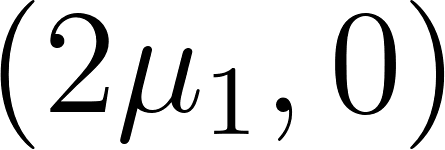 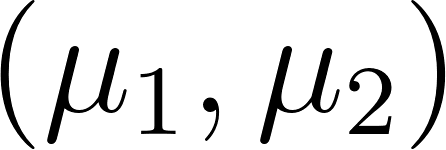 Schedule 3 (1, 1)
Schedule 3
Schedule 2: (2,0)
Schedule 3: (1,1)
3/4 cores
4/4 cores
Schedule 2 (2, 0)
Schedule 2
3/4 GBs
2/4 GBs
9
[Speaker Notes: We first define arrival rate vector as follows.
(axis)
Then, as an example, we let type-1 jobs arrive at a rate of 1.2 jobs/sec and type-2 jobs arrive at a rate of 0.2 jobs/sec.
Here we plot its arrival rate vector on the left.
On the right, we plot the instantaneous completion rates for some of the feasible schedules.
(expand merging)
Intuitively, jobs need to complete faster than they arrive, therefore we want to merge the two plots and compare the rates.]
Stability Conditions and Our Solution
Schedule 2
Schedule 3
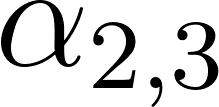 Schedule 3 (1, 1)
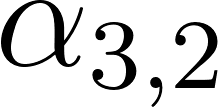 Theorem 1 (Stability conditions)
Schedule 2 (2, 0)
4/4 cores
3/4 cores
2/4 GBs
3/4 GBs
10
[Speaker Notes: As we vary the schedule over time, we can compute the long-run average completion rate mu^* as follows.
We develop a theorem that says the system is stable whenever mu^*>lambda following a Lyapunov drift style argument.
This implies that the average schedule must lie in this shaded area to stabilize the system.
Unfortunately, neither schedule 2 nor schedule 3 lies in this cone, hence we cannot always run schedule 2 or 3.
We can’t just pick one schedule and use it at all times.
(average schedule)
Instead, to achieve this average schedule, our idea is to randomize the schedule with this Continuous Time Markov Chain, which we call the modulating process.
By setting transition rates in the CTMC carefully, we can make this average schedule lie inside the cone.



We have to have some policy that switches between schedule 2 & 3 in order to get an average schedule that lies in the cone.]
pMSR is Throughput-optimal
Schedule 2
Schedule 3
Schedule 3
Theorem 2 (Preemptive)
Theorem 1 (Stability conditions)
Given preemptible jobs, if there exists a policy that can stabilize the system, some MSR policy can stabilize the system.
Schedule 2
4/4 cores
3/4 cores
2/4 GBs
3/4 GBs
Convex hull [Maguluri 2013] of all feasible schedules
11
[Speaker Notes: First, let’s investigate the case where jobs are preemptible.
We know from earlier that the system is stable whenever mu^*>lambda.
We can therefore show that whenever possible, there exists an MSR policy that can stabilize the system.
Here is our constructive proof.
From Maguluri 2013, lambda has to be in this convex hull of the feasible schedules in order to stabilize the system.
Maguluri tells us that the convex hull of all feasible schedules is the maximal stability region of the system.
(Added) Intuitively this makes sense by theorem 1 because this is the set of points where we can find a set of schedules such that the mu^* is larger than lambda.
By the definition of convex hull, if lambda lies in the interior, then we can find a larger mu^* by taking the intersection between the arrival vector and the edge of the convex hull.
Then, we modulate among the corresponding feasible schedules and set the transition rates such that mu^* gets to this average.
Note that there is an alpha in the transition rates because the stationary distribution does not change when we vary alpha.
Consequently, we can set alpha to whatever value we want without moving mu^*.
This is saying that we can choose to preempt however frequent we want.]
12
[Speaker Notes: There are some previous attempts tackling the multiresource scheduling problem.
First, we tried a simple policy like First-Come-First-Serve, a policy that continuously admits the jobs until we are out of resources.
While this simple policy is easy to implement, it’s not doing anything to find a better allocation.
This results in a poor stability region.Only recently we start to understand its mean response time.
MaxWeight tries to find a better allocation by solving a binpacking problem to minimize the wastage every time there’s an arrival or completion, but this is computationally complex.
Furthermore, it needs to preempt the jobs frequently to vary the schedule.
To try to address these problems with MaxWeight, people developed this randomized Timers policy that tries to find the packings like MaxWeight does, without the computational complexity and preemptions.
However, this policy is too complex to analyze, and emits poor response time.
We develop a class of policy called Markovian Service Rate policy that is computationally simple,
Provides maximal stability region,
Gives bounds on mean response time,
And handles cases where jobs are either preemptive or non-preemptive.
For the rest of the talk, we will show three key results.
Firstly, we show the sufficient conditions for stability, which will later be used to show maximal stability for the class of MSR.
Secondly, we analyze the mean response time of a given MSR policy.
Thirdly, we show that the class of MSR policy can handle preemptive and non-preemptive jobs and we show how to design an MSR to stabilize the system whenever it is possible to do so and at the same time minimize the mean response time within the class of MSR.]
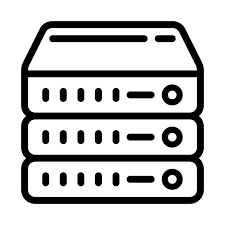 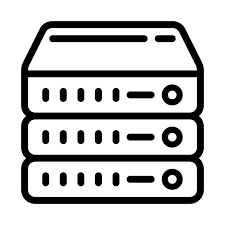 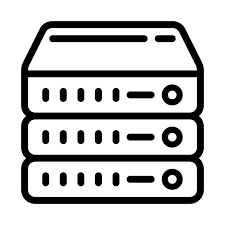 Key Idea: decouple the system and analyze each job type separately
13
[Speaker Notes: Now that we know when is the system stable, our next step is to bound the mean response time of an MSR policy.
The key idea here is that because how many type-1 jobs we are serving is independent from how many type-2 jobs in the system, we can decouple the system and analyze each job type separately.
Completion rates only depends on the evolution of the CTMC, not on the queue lengths of other jobs.
Here we have a queue for all job types.
We can decouple it to type-1 queue and type-2 queue and analyze their mean response time separately before recomputing this weighted average to get our mean response time across all jobs.



General theorem statement here with proof sketches

Set up penalty from multiple jobs / variance first.

Multiresource scheduling is hard for two reasons
Running jobs in parallel
We are varying completion rates]
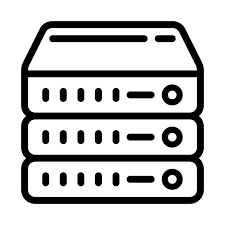 Multiresource Scheduling
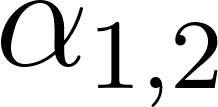 Step 1 (penalty from unused service)
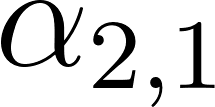 MSR-1 (Grosof 2024)
Step 2 (penalty from variance)
1
2
M/M/1 FCFS (Constant Service Rate)
4/4 cores
3/4 cores
2/4 GBs
3/4 GBs
14
[Speaker Notes: Next, we zoom into the type-1 queue to analyze its mean response time.
Jobs arrive into the type-1 queue with rate lambda_1 jobs/sec and the server completes the job at a variable rate according to the modulation process.
This system seems to be hard to analyze but we can relate it to some system we know how to analyze.
For example, we know how to analyze an M/M/1 system.
We can compare the original system to an M/M/1 system with Poisson arrival of rate lambda_1 and a constant completion rate mu_1^*.
Our insight here is that our multiresource system is not so different from an M/M/1 with the same average completion rate.
The constant completion rate here is the time average of the completion rates in the modulating process.
Fortunately, a recent work analyzes a system called MSR-1 by comparing to this M/M/1 system.
This MSR-1 system has the same arrival process but with varying completion rate according a similar Markov Chain.
The MSR-1 system takes one job at a time but it serves the job with varying rates.
When the multiresource system tries to serve two type-1 jobs, it is completing jobs at the rate of at most 2mu_1 jobs/sec because it may run slower when there is only one type-1 job in the queue.
If the MSR-1 system is in the corresponding state, it is always completing jobs at the rate of 2mu_1 jobs/sec.
Hence, the only difference between our system and the MSR-1 system is that we are completing jobs at a slower rate whenever there are not enough jobs in the system.
Effectively, we get a penalty from running jobs in parallel.
The MSR-1 system gets a penalty from varying the completion rates.
Combining those two penalty terms, we get the bounds on mean response time as the following.]
Evaluating the Bounds
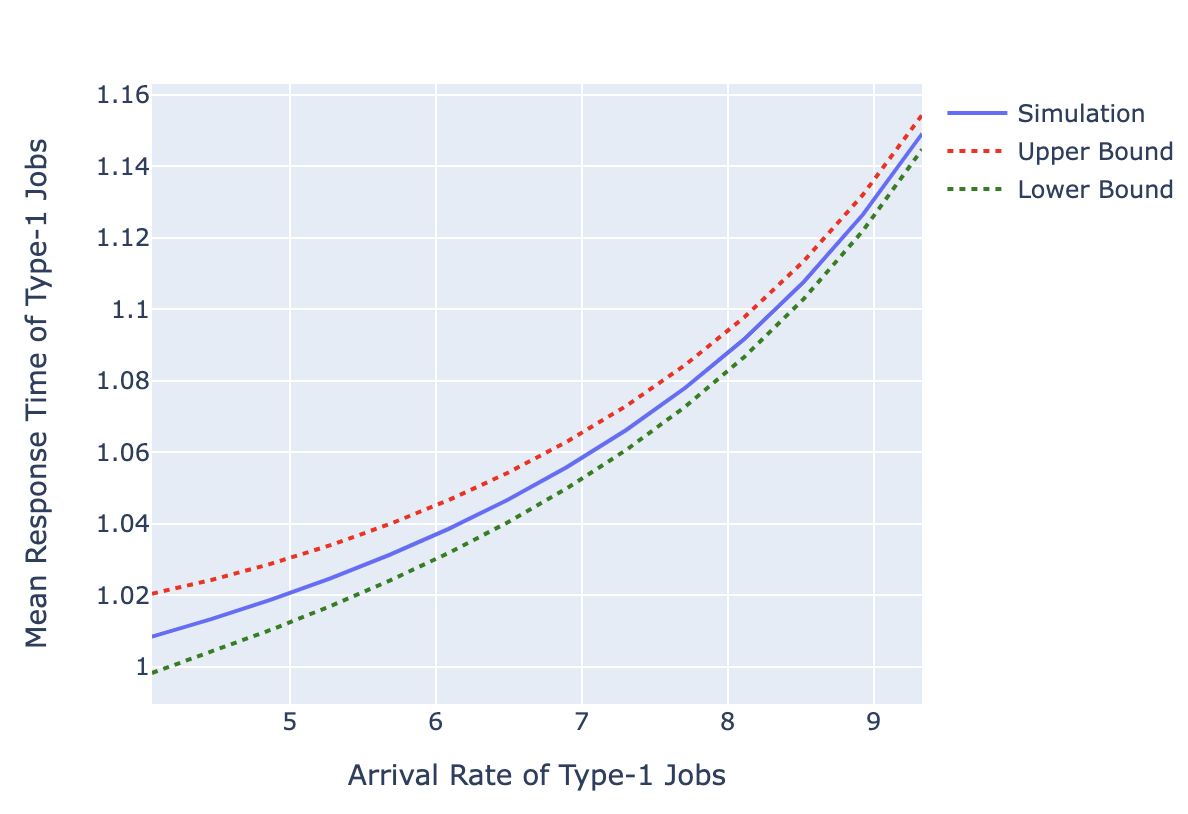 15
[Speaker Notes: First, let’s investigate the case where jobs are preemptible.
We know from earlier that the system is stable whenever mu^*>lambda.
We can therefore show that whenever possible, there exists an MSR policy that can stabilize the system.
Here is our constructive proof.
From Maguluri 2013, lambda has to be in this convex hull of the feasible schedules in order to stabilize the system.
Maguluri tells us that the convex hull of all feasible schedules is the maximal stability region of the system.
(Added) Intuitively this makes sense by theorem 1 because this is the set of points where we can find a set of schedules such that the mu^* is larger than lambda.
By the definition of convex hull, if lambda lies in the interior, then we can find a larger mu^* by taking the intersection between the arrival vector and the edge of the convex hull.
Then, we modulate among the corresponding feasible schedules and set the transition rates such that mu^* gets to this average.
Note that there is an alpha in the transition rates because the stationary distribution does not change when we vary alpha.
Consequently, we can set alpha to whatever value we want without moving mu^*.
This is saying that we can choose to preempt however frequent we want.]
16
[Speaker Notes: There are some previous attempts tackling the multiresource scheduling problem.
First, we tried a simple policy like First-Come-First-Serve, a policy that continuously admits the jobs until we are out of resources.
While this simple policy is easy to implement, it’s not doing anything to find a better allocation.
This results in a poor stability region.Only recently we start to understand its mean response time.
MaxWeight tries to find a better allocation by solving a binpacking problem to minimize the wastage every time there’s an arrival or completion, but this is computationally complex.
Furthermore, it needs to preempt the jobs frequently to vary the schedule.
To try to address these problems with MaxWeight, people developed this randomized Timers policy that tries to find the packings like MaxWeight does, without the computational complexity and preemptions.
However, this policy is too complex to analyze, and emits poor response time.
We develop a class of policy called Markovian Service Rate policy that is computationally simple,
Provides maximal stability region,
Gives bounds on mean response time,
And handles cases where jobs are either preemptive or non-preemptive.
For the rest of the talk, we will show three key results.
Firstly, we show the sufficient conditions for stability, which will later be used to show maximal stability for the class of MSR.
Secondly, we analyze the mean response time of a given MSR policy.
Thirdly, we show that the class of MSR policy can handle preemptive and non-preemptive jobs and we show how to design an MSR to stabilize the system whenever it is possible to do so and at the same time minimize the mean response time within the class of MSR.]
Picking the best pMSR policy
Schedule 2
Schedule 3
Theorem 3 (Best MSR for Preemptible Jobs)
20
15
4/4 cores
3/4 cores
2/4 GBs
10
3/4 GBs
5
.5
.1
.3
17
[Speaker Notes: Recall that we got our mean response time bounds that says that our response time is the M/M/1 plus the penalty from varying completion rates instead of a constant completion rate.
We prove that as alpha gets large, the variable completion rate system starts to behave like a constant rate system.
That is, this variation term goes to 0 as alpha -> infty.
We prove that setting alpha to infinity minimizes E[T] when there are 2 job types and we conjecture this holds for more job types.
We also evaluate this in simulation.
Here we have switching rate on the x axis and mean response time on the y axis.
As we increase the switching rate, we notice that the mean response time is consistently decreasing.
Therefore, to pick the a good MSR policy, we only need to construct a stable policy and then set alpha to infinity.]
nMSR: Non-preemptive
Schedule 4
Theorem 5
Given non-preemptible jobs, if there exists a policy that can stabilize the system, some nMSR policy can stabilize the system.
Schedule 2
Schedule 2
Schedule 4
Schedule 2
Schedule 4
4/4 cores
4/4 cores
2/4 cores
2/4 cores
2/4 GBs
2/4 GBs
4/4 GBs
4/4 GBs
18
[Speaker Notes: When jobs are non-preemptive, the previous proof will not go through.
The problem with the preemptive proof is that we need to switch between schedule 2 and schedule 4 at arbitrary times.
This requires preempting whichever jobs are in service.
To adapt this proof to the non-preemptive setting, we start with a preemptive policy that has a modulating process on the left.
This gets us an average schedule that lies above lambda.
Then, we construct a nonpreemptive modulating process on the right.
Every time we want to switch from 2 to 4, because we cannot preempt the jobs, we need to wait until these two type-1 jobs to complete before switching to 4.
This means we are spending some of the time in the switching states, resulting in a downward drag on this mu^*.
(Added) Note again here, that changing alpha would not change the relative fraction of time we are spending in schedule 2 vs 4. It only changes the time we spend in the switching states.
As a constructive proof, we can set alpha to sufficiently low such that we are spending more time in schedule 2&4 to push mu^* back up.
This way, we have shown that an MSR policy can stabilize the system whenever possible given non-preemptible jobs.]
nMSR: Non-preemptive
150
100
50
.05
.01
.03
Tradeoff!!
19
[Speaker Notes: When picking an MSR with good response time under the non-preemptive setting, theorem 4 tells us we need set alpha to sufficiently low for stability.
However, theorem 3 from earlier tells us high alpha values reduce the variance term.
Therefore, there exists a tradeoff between picking alpha values.
In simulation, we show that setting alpha too low or too high will hurt mean response time.
In other words, we can find a reasonable rate of preemption alpha^* to minimize mean response time in this case.
In fact, we find that `we can use our response time analysis to find such alpha^* and it is within 1% difference from what we get in simulation.]
sMSR: Setup Times
Schedule 4
Theorem 6
Given preemptible jobs with setup times, if there exists a policy that can stabilize the system, some sMSR policy can stabilize the system.
Schedule 2
Schedule 2
Schedule 4
Schedule 2
Schedule 4
4/4 cores
4/4 cores
2/4 cores
2/4 cores
2/4 GBs
2/4 GBs
4/4 GBs
4/4 GBs
20
[Speaker Notes: We looked at the preemptive case and the non-preemptive case. Often times, jobs can be preempted, but doing so requires some additional overhead.
For example, sometimes jobs have some states associated with them, like data in the memory.When a job is preempted, the data in the memory needs to moved to a persistent storage.
This incurs an overhead which means we have wait for some amount of time before we can pause this job.To model this case, we consider the case where preemptions are allowed, but we need to wait for some time, which we refer to as setup time, in order to preempt a running job and replace it with a new job.
We model setup time as being  i.i.d. exponentially distributed  with rate gamma.
Similar to the non-preemptive case, we can show in Theorem 6 that the sMSR policies can stabilize the system whenever it’s possible to do so.
Proving Theorem 6 is similar to proving theorem 5 when jobs are non-preemptive.
The main difference here is when switching schedules, we are waiting for a series of  setup times instead of some job completions.
So the modulating processes lookvery similar in the sMSR case except that the mus on these transition rates becomes gammas when switching between schedules.]
21
[Speaker Notes: These MSR policies work well when jobs are preemptive, non-preemptive, and preemptive with setups.
However, we still don’t know exactly how to construct an MSR policy given system parameters that gets us low mean response times.]
How to construct a stable MSR policy?
Variables: candidate schedules, 
limiting distribution of the modulating process
Linear objective function
Constraint 1: Pick a subset of feasible schedules (green dots)
Constraint 2: Pick a limiting distribution (probabilities sum to 1)
Schedule 3
Corollary 7 (Preemptive)
Schedule 2
22
[Speaker Notes: To find a stable MSR policy, the average schedule mu^* has to lie above lambda.
An intuitive way to find mu^* is to pick the intersection between the arrival vector and the edge of the grey area.
In this example, it may seem to be straightforward to pick this intersection point, but in general, especially when we have any more job types, computing such intersection point is highly nontrivial.
For example, if we have K job types, the number of feasible schedules are exponential in K, therefore we have an exponential number of faces on the convex hull and it is hard to figure out which face contains our desired mu^*.
To find an MSR policy with average schedule mu^*, we formulate an optimization problem that searches over the candidate schedules and the limiting distribution of the modulating process.
First, the candidate schedules we pick need to satisfy the capacity constraint of the server.
Secondly, the probabilities in the limiting distribution need to sum up to 1.
Finally, the stability condition tells us the average schedule computed from the candidate schedules and their corresponding limiting distribution needs to lie above the arrival rate vector.
These constraints tell us to pick some MSR policy that have mu^*s that lies to the top-right of lambda.
To pick the specific schedule that produces this average on the intersection point, we pick an objective to restrict mu^* to lie in the direction of lambda.
I am not showing the exact objective function here, but it is a linear function that forces mu^* in the direction of lambda.]
Response Time Guarantees
Proof Sketch:
Theorem 4
23
[Speaker Notes: Now that we have a policy that is computationally simple, throughput optimal, and amenable to response time analysis, we want to compare our policy to previous works.
Unfortunately, there is no known analysis for MaxWeight outside of heavy traffic, making the comparison very hard.
Here, we show in Theorem 4 that our policy compares favorably to MaxWeight in heavy traffic.
Specifically, pMSR policies are constant competitive with MaxWeight in heavy traffic.]
Google Borg Evaluation
60k
Google Borg: trace from Google data centers in 2019 (Tirmazi 2020).
40k
nMSR
BackFilling
20k
80k
pMSR: (Preemptive) Constructed from Corollary 7.
.1
.3
.5
MaxWeight
MaxWeight: (Preemptive) Repeatedly solving binpacking.
pMSR
nMSR: (Non-preemptive) Constructed from pMSR.
BackFilling: (Non-preemptive) A better FCFS policy.
.7
.9
What went wrong with nMSR?
24
[Speaker Notes: Now that we know how to construct an MSR policy given system parameters, we want to evaluate our constructed MSR policy in real world scenarios.
In the wild => evalute our system on the trace
For example, Google released a trace in 2019 from their Borg scheduler which schedules multiresource jobs in Google data centers.
We construct a pMSR policy for this trace based on Corollary 7.Then, we use this pMSR policy to construct an nMSR policy for this trace as well.
We compare our pMSR policy to an also preemptive policy, MaxWeight. (animation)
MaxWeight solves a complex binpacking problem continuously to maximize a weighted queue length.
This is very encouraging because we have designed a policy that is comparable with other policies while being simple to analyze and straightforward to implement.
The pMSR is performant at higher loads compared to MaxWeight.
We can prove that the mean response time of our pMSR policy is within constant factors compared to the MaxWeight as system load increases.
Next, we compare our nMSR policy with an also non-preemptive policy, BackFilling.
BackFilling is like a better version of FCFS policy that inspects every job in the queue in FCFS order and serves the job if it fits.
We can see that unlike the pMSR policy, our nMSR policy does not seem to be competitive with BackFilling.
What went wrong with nMSR?]
MSR policies suffer from unused service
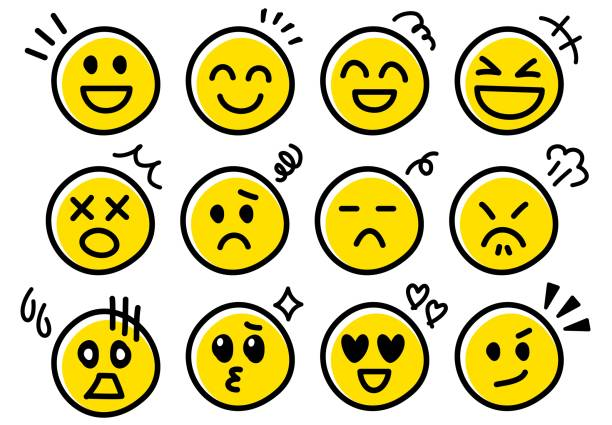 Not looking at queue lengths greatly simplifies our analysis
Schedule 2
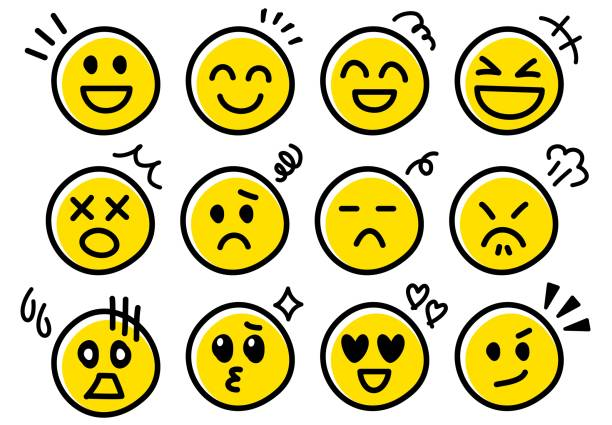 Not looking at the queue lengths results in unused service
4/4 cores
2/4 GBs
Our Idea: MSR + BackFilling
25
[Speaker Notes: The modulating process of an MSR is independent of the system state, therefore it does not look at queue lengths.
The good news is it greatly simplifies our analysis.
The bad news is not looking at the queue lengths results in unused service as we have seen in the example.
This is particularly harmful in the nMSR case because it can take a long time to switch between states.

Our idea is to come up with some policy that combines the benefits of MSRs and BackFilling.]
Google Borg Evaluation
60k
40k
nMSR
BackFilling
20k
80k
MaxWeight
MSR with BackFilling
Use the schedule from an MSR
Fill any spare capacity according to BackFilling
.1
.3
.5
pMSR
pMSR with BackFilling
nMSR with BackFilling
.7
.9
Can we improve MSR policies without making them too complex to analyze?
Idea: MSR that switches states based on queue lengths
26
[Speaker Notes: The way we figure how to combine BackFilling and MSR is as follows.


Therefore, we develop a heuristic that builds on top of MSR and try to serve more jobs when possible.]
Open Problem: How to incorporate queue lengths into MSRs?
Schedule 2
Schedule 3
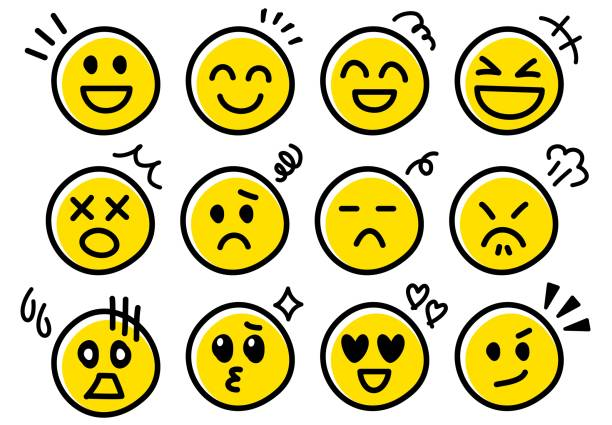 Not looking at queue lengths greatly simplifies our analysis
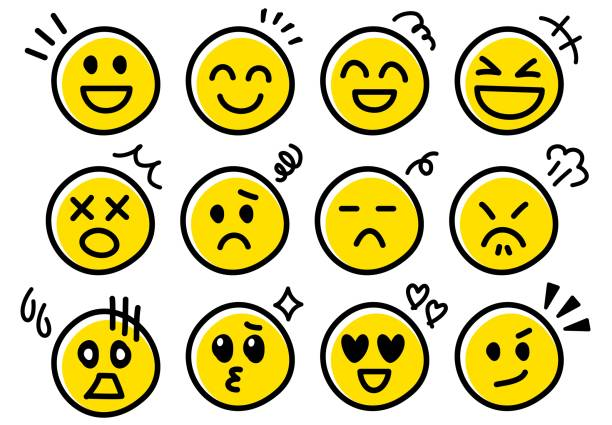 Not looking at the queue lengths results in unused service
4/4 cores
3/4 cores
2/4 GBs
3/4 GBs
27
[Speaker Notes: The modulating process of an MSR policy is a CTMC, making the MSR policy queue length unaware.
This hurts the mean response time because MSR drains the job in a not so balanced way.
After some period of time, the system will run out of jobs of a certain type which will result in unused service.
Again, unused service means we want to serve x jobs but find less than x jobs in the system, idling system capacity.
Hence, we want a policy that tends to serve more type-i jobs when there are more type-i jobs in the system.]
Open Problem: How to incorporate queue lengths into MSRs?
Schedule 1
Schedule 2
When # of orange jobs falls below cutoff
When # of blue jobs falls below cutoff
Problem: This modulating process has an infinite number of states!
Our idea: group the states in the modulating process into a finite number of phases
So far, only possible with two job types
4/4 cores
3/4 cores
2/4 GBs
3/4 GBs
28
[Speaker Notes: Analysis of MSRs requires finite states in the modulating process
Here, modulating process has infinite states]
Conclusion
Stability condition
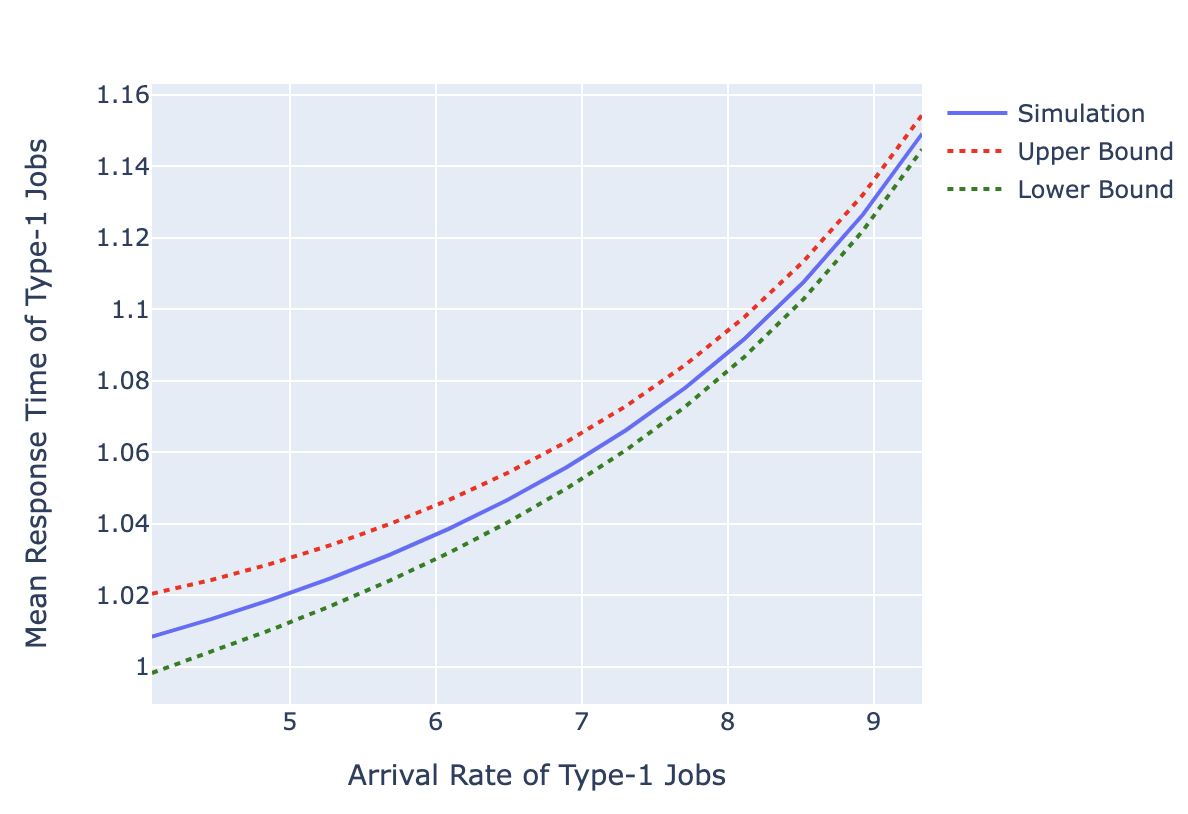 Mean Response Time
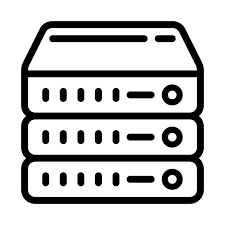 System Load
Preemptive, Non-preemptive, Preemptive with Setup
Questions?
29
[Speaker Notes: In conclusion, we first formalize the model of multiresource jobs.
Then, we show sufficient conditions for stability.
Next, we analyze mean response time for a given MSR policy.
Using those results, we show that picking a good MSR policy in the preemptive case means setting alpha to infinity.
Also, we show the tradeoff when picking alphas if the jobs are non-preemptible.]